ワクワクEXPO with 第19回食育推進全国大会概要及びスケジュールについて　（案）
資料４
（第４号議案）
大会概要
出展内容（案）
万博前年度に農林水産省所管の「食育推進全国大会」を誘致し、万博のコンセプトである
「未来社会の実験場」の食に特化したイベントを開催
「食」「健康」「万博」の3本柱をテーマに、ブースやステージイベントを構成
＜ワクワクEXPO with 第19回食育推進全国大会＞(案）
 　 日 程　　 　令和6年6月1日（土）、2日（日）
 　 会 場　　　 ATCホール（大阪市住之江区南港北2-1-10）
    主 催　   　農林水産省、大阪府、大阪市、第19回食育推進全国大会大阪府実行委員会
    テーマ　　 　いのち輝くミライ食育
    コンセプト　 万博 「未来社会の実験場 食」　大阪ver.
 　 内 容       ブース（展示・飲食・物販等）、トークショー、セミナー等
　　　　　　　　  式典、農水省関係セミナー等
 　 来場者数　20,000人
　　入場料　　 無料
※1  大阪府が推進する、野菜がたっぷりで油や塩の量に配慮したヘルシーメニュー
※2  フードモデルを選んでセンサーに乗せるだけで、栄養価計算とその食事のバランスがチェックできる機器
成　　果
万博アクションプランにある「健康」「食文化」「SDGs」を柱とすることで、万博に向けた開催機運の醸成を図るとともに、万博を契機とした健康寿命延伸の取組みの充実と、大阪の持つ「食」のポテンシャルを広く全国に向けて発信することで、大阪の成長に貢献するものである。
＜食育推進全国大会＞
　・趣旨　　　　　　　　　　　　　　　　　　　　　　　　　　　　　　　　　　　　　　　　　　　　　　　
 　食育推進基本計画に基づき、食育の推進に関する普及啓発を図るために開催する。
　・開催時期・期間
 　原則毎年6月、開催期間については、1日又は2日間
　・主催
 　農林水産省、開催地の地方公共団体
　・後援
　 内閣府、消費者庁、⽂部科学省、厚⽣労働省、全国知事会、
　 全国都道府県議会議⻑会、全国市⻑会、全国市議会議⻑会、全国町村会、
　 全国町村議会議⻑会等
　・内容
 　開会式（主催者挨拶、食育活動表彰）は必須、その他シンポジウムや展示会等 
 　デジタル化対応、感染拡大防止対策も必要
　・開催状況
スケジュール
R5年度【準備】
★第3回開催
 大会企画案承認
 R6事業計画及び
 予算承認
★第1回開催（R5.7.3）
 設置要綱承認、R5事業計画及び予算承認
 大会テーマ・コンセプト等決定
★第2回開催（書面）
  プロポーザル結果報告
出展者募集
事業者選定
●第１回開催
  企画案、
　Webサイト等検討
●第２回開催
　出展者調整
　企画・広報等検討
●第3回開催
　企画・広報等
　事業計画・予算等検討
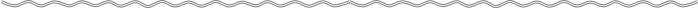 R6年度【実施】
★大会開催 　　
　（R6.6.1-2）
★第４回開催
 大会結果報告
 事業報告・決算承認
 実行委員会解散
予　算
72,109千円　
  R5準備年度　　9,446千円（うち実行委員会への負担金6,294千円）
　R6実施年度　62,663千円（負担金、R5-6年度債務負担行為）